Пути оптимизации совместной работы учителя-логопеда и воспитателей
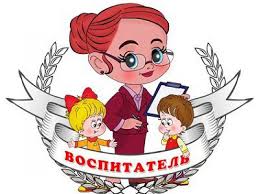 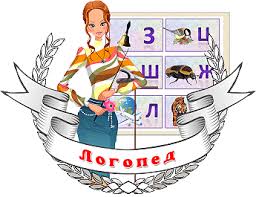 Учитель-логопед: Юдина Ирина Алексеевна
МДОУ «Детский сад № 104», г. Ярославль, 2017 г.
Задачи:
Повысить эффективность коррекционно-образовательной работы;
Исключить прямое дублирование воспитателем занятий логопеда; 
 Оптимизировать организационные и содержательные аспекты коррекционно-педагогической деятельности логопеда и воспитателей как со всей группой детей, так и с каждым ребёнком
Проблемы:
Сложность совмещения программ коррекционного воспитания и обучения с основной общеобразовательной программой МДОУ;
Отсутствие чётких требований к организации совместной деятельности логопеда и воспитателей в нормативных документах и методической литературе;
Сложность в распределении запланированной коррекционной работы в рамках рабочего времени и требований СанПина;
Задачи совместной коррекционной работы:
Учитель-логопед формирует первичные речевые навыки у детей;
Воспитатель закрепляет сформированные речевые навыки
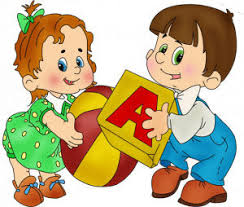 Функции учителя-логопеда
Изучение уровня речевых, познавательных и индивидуально-личностных особенностей детей, определение основных направлений и содержания работы с каждым ребёнком.

Формирование правильного речевого дыхания, чувства ритма и выразительности речи, работа над просодической стороной речи.

Коррекция звукопроизношения.

Совершенствование фонематического 
      восприятия и навыков 
      звукового анализа и синтеза.
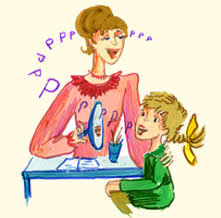 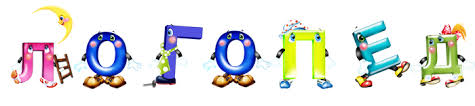 Устранение недостатков слоговой структуры слова.
Формирование послогового чтения.
Отработка новых лексико-грамматических категорий.
Обучение связной речи.
Предупреждение нарушений письма и чтения.
Развитие психических функций, тесно связанных с речью: словесно-логическое мышление, память , внимание, воображение.
Функции воспитателя
Учёт лексической темы при проведении всех занятий в течении недели.
Пополнение, уточнение и активизация словарного запаса у детей  в процессе режимных моментов.
Постоянное
    совершенствование 
    артикуляции, тонкой
    и общей моторики.
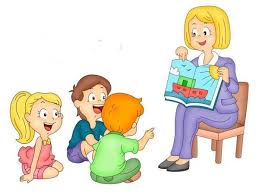 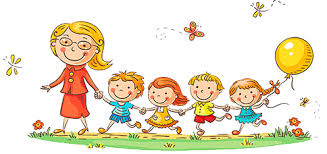 Включение отработанных грамматических конструкций в ситуацию естественного общения у детей.
Формирование связной речи 
*заучивание стихотворений , чистоговорок, скороговорок, потешек, текстов
*знакомство с художественной литературой
*работа над пересказом и составлением всех видов рассказывания.
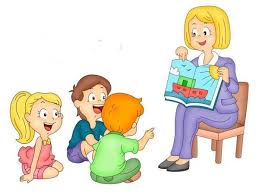 Систематический контроль за поставленными звуками и грамматической правильностью речи детей в процессе режимных моментов.
Включение отработанных грамматический конструкций в ситуацию естественного общения у детей.
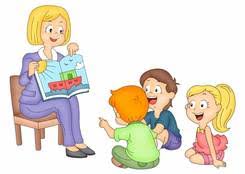 Закрепление речевых навыков на индивидуальных занятиях по заданию логопеда
Развитие понимания речи, памяти, логического мышления, воображения в игровых упражнениях на правильно произносимом речевом материале.
Содержание работы логопеда и воспитателей на  группах с детьми, не имеющими заключений
Содержание работы воспитателя и логопеда
Лист рабочих контактов логопеда и воспитателей
Экран работы над звукопроизношением
Экран работы над звукопроизношением